Pronti, CRM, via!
ADVERTISING
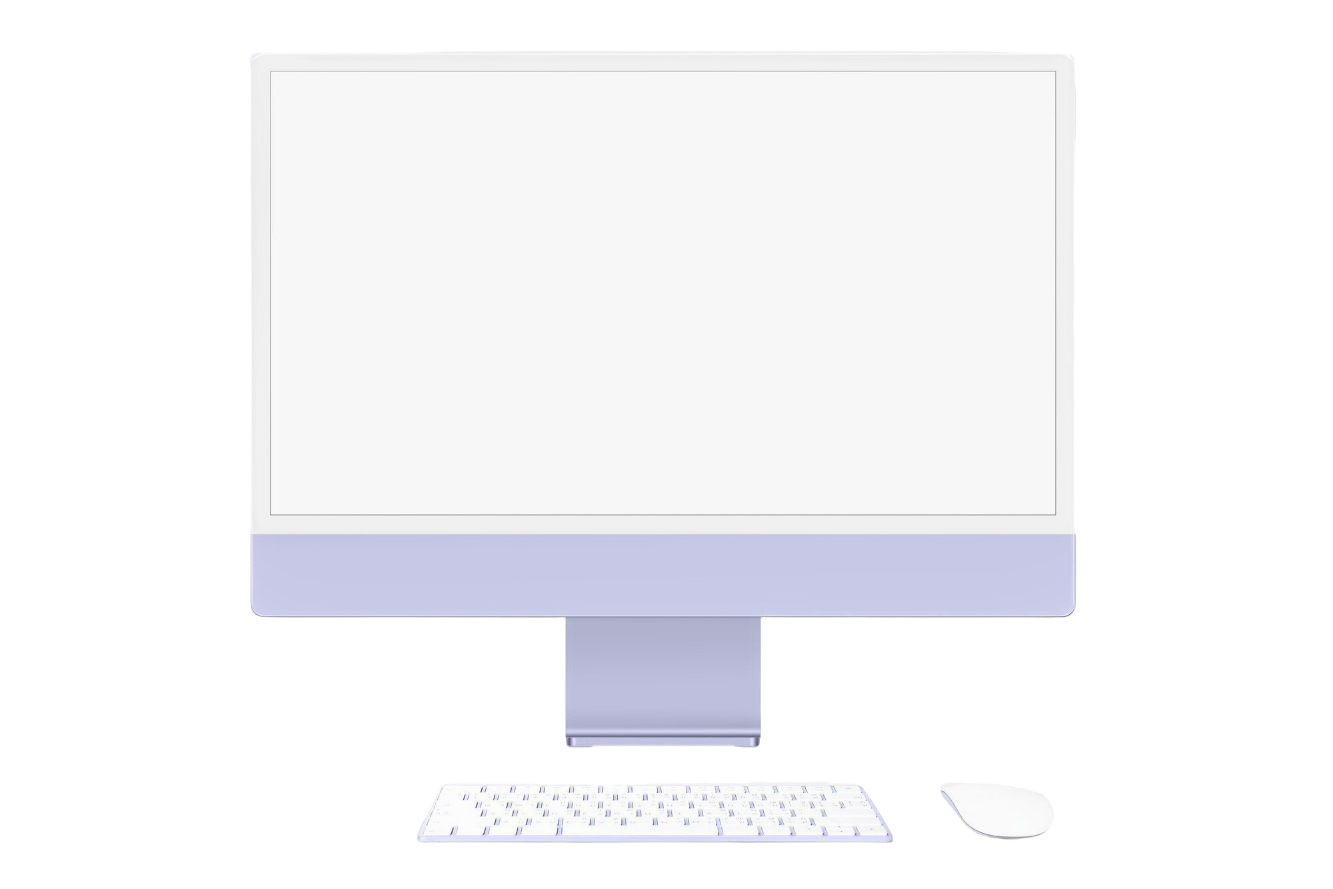 MANAGEMENT
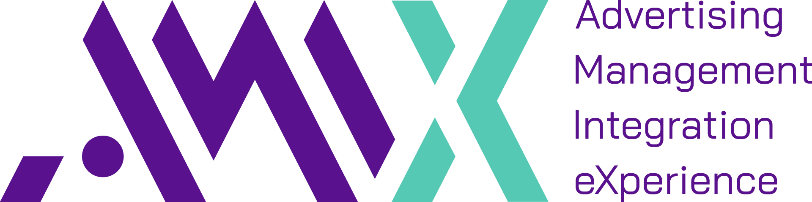 INTEGRATION
EXPERIENCE
Gli ambiti di trasformazione
Abbiamo intrapreso un percorso di trasformazione basato su nuovi processi, dati e tecnologia avanzata
LA DEFINIZIONE DEL NUOVO MODELLO DI VENDITA CROSS-MEDIALE E DEI RELATIVI PROCESSI
LA PROGETTAZIONE DI UN NUOVO SISTEMA DI GESTIONE DELLA PUBBLICITÀ PER TUTTI I MEZZI ED EDITORI
Gli obiettivi del progetto
1.
MASSIMIZZAZIONE DELLA REDDITIVITÀ DEI BACINI
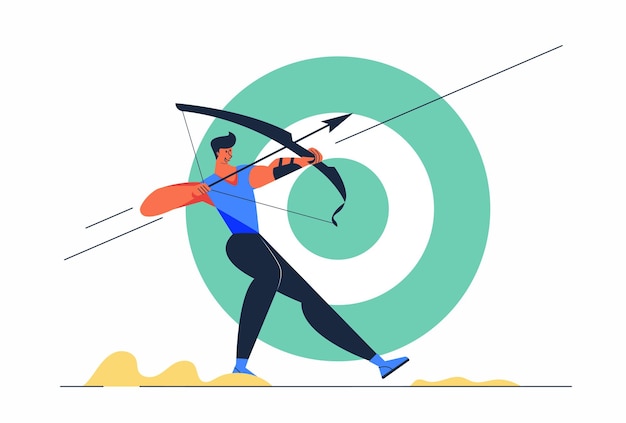 2.
OFFERTA DI QUALITÀ SUPPORTATA DA SISTEMI ALL’AVANGUARDIA
3.
ADOZIONE DI UN MODELLO DATA-DRIVEN PER SOSTENERE IL VANTAGGIO COMPETITIVO
Sono previste 5 fasi di progetto nel corso delle quali saranno rilasciate le seguenti funzionalità:
Piano di progetto
CRM: Scheda Cliente/ Agenzia, Accordi commerciali, Gestione Contatti
PLAN & DISCOVERY
1
Fase 1 - CRM
1
2
CRM: Clusterizzazione Clienti, Obiettivi, Previsioni di Vendita e Gestione delle Visite
Fase 2 - CRM
2
3
Digital: Catalogo, Ordine e Operations
Fase 3 - DIGITAL
3
4
Digital Inventory
Fase 4 - DIGITAL INVENTORY
4
Cross-Media: Catalogo e KPI/ Currency, Ordine, AI/ ML (Planner intelligente)
Fase 5 - CROSS-MEDIA
5
5
Fase 1
Il CRM e le sue funzionalità
SCHEDA CLIENTE
CLUSTERIZZAZIONE CLIENTI
08
01
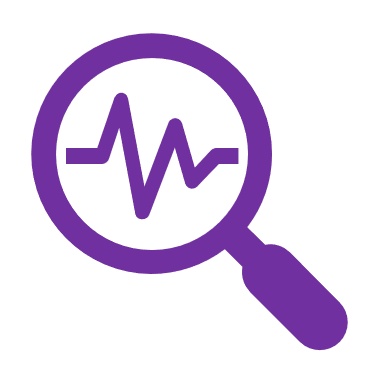 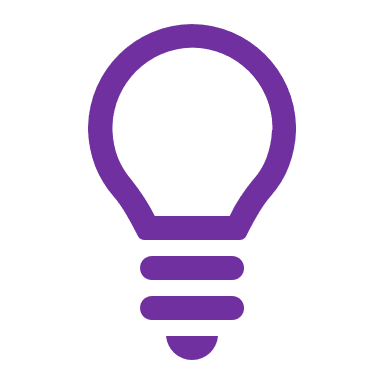 02
07
OBIETTIVI COMMERCIALI E DI VENDITA
ACCORDI COMMERCIALI
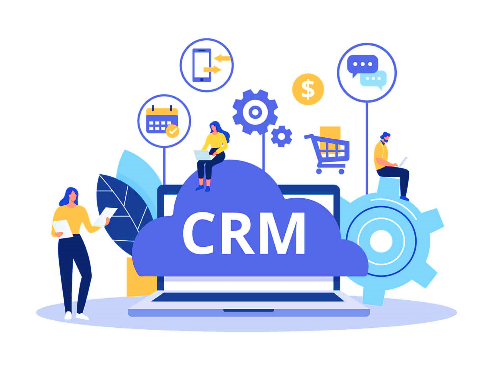 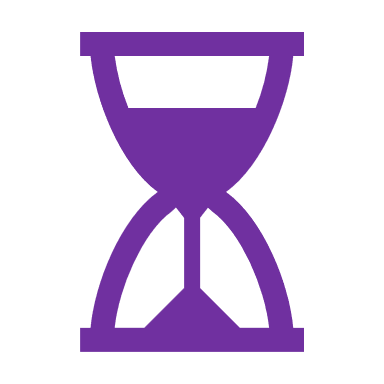 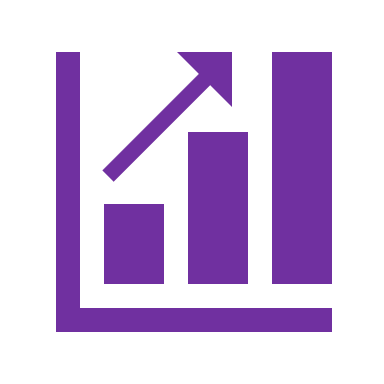 03
06
PREVISIONI DI VENDITA
GESTIONE CONTATTI
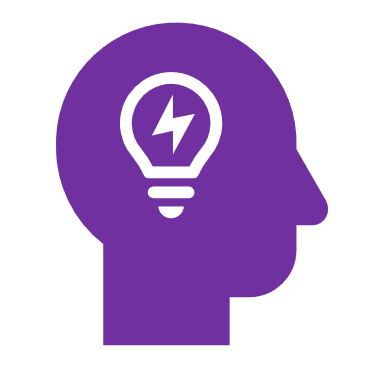 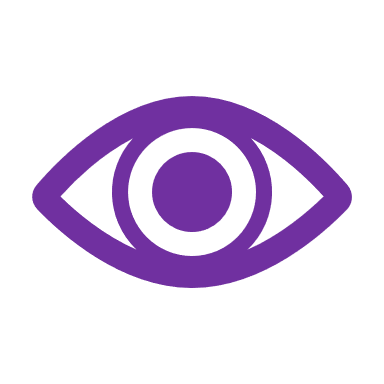 04
05
GESTIONE VISITE
WORKFLOW APPROVATIVO
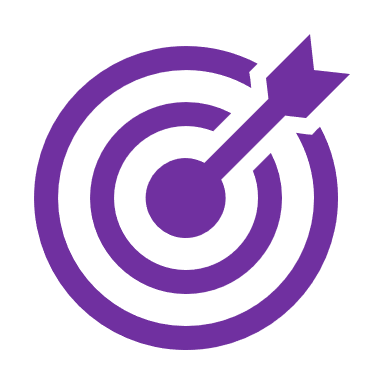 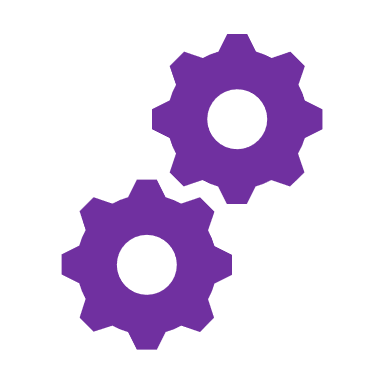 Funzionalità | Fase 1
Attraverso la funzionalità di Gestione dei Contatti gli utenti possono censire e gestire le informazioni dei diversi contatti associati a Clienti e Agenzie. 
I contatti censiti in AMIX alimenteranno il database per la gestione degli Eventi.
La Scheda Cliente è una funzionalità che centralizza tutte le informazioni relative a Clienti/ Agenzie Commerciali
L’utente può inoltre visualizzare una sintesi dei KPI di andamento del Cliente e accedere alle principali funzionalità di AMIX, quali ad esempio l’inserimento delle Previsioni, degli Accordi Commerciali e delle Richieste di Pianificazione (Ordini).
La funzionalità supporta dinamicamente l’inserimento degli Accordi Commerciali a prescindere dalla loro entità, siano essi semplici o articolati.
Inoltre, la funzionalità supporta la gestione di condizioni commerciali  specifiche per i grandi Eventi (es. Sanremo).
GESTIONE CONTATTI
SCHEDA CLIENTE /AGENZIA
ACCORDI COMMERCIALI
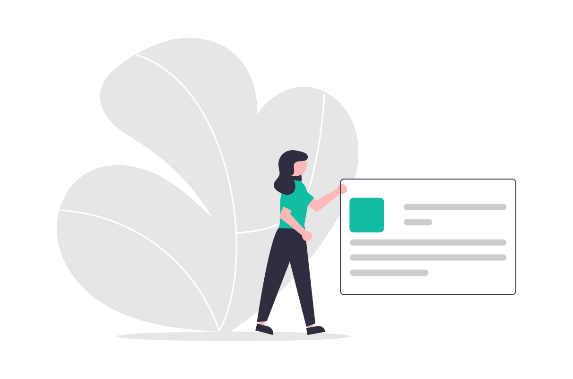 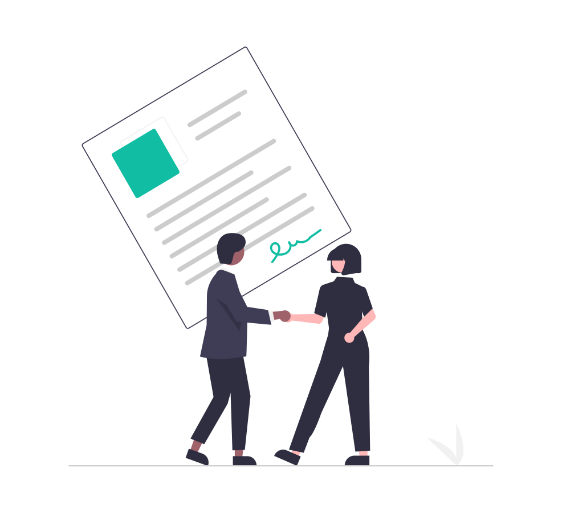 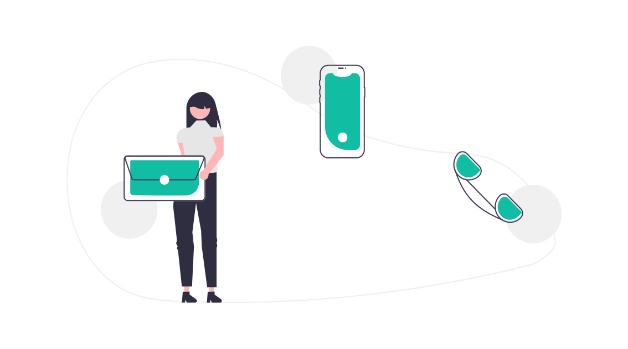 DEMO
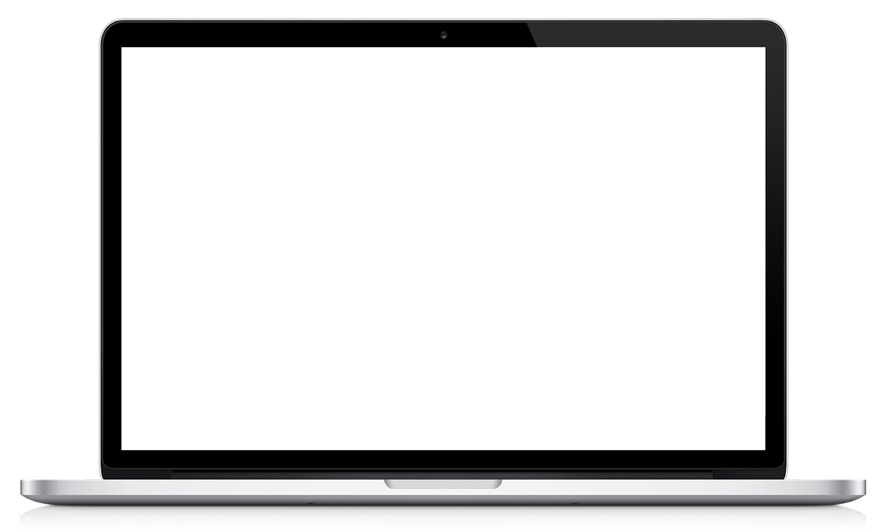 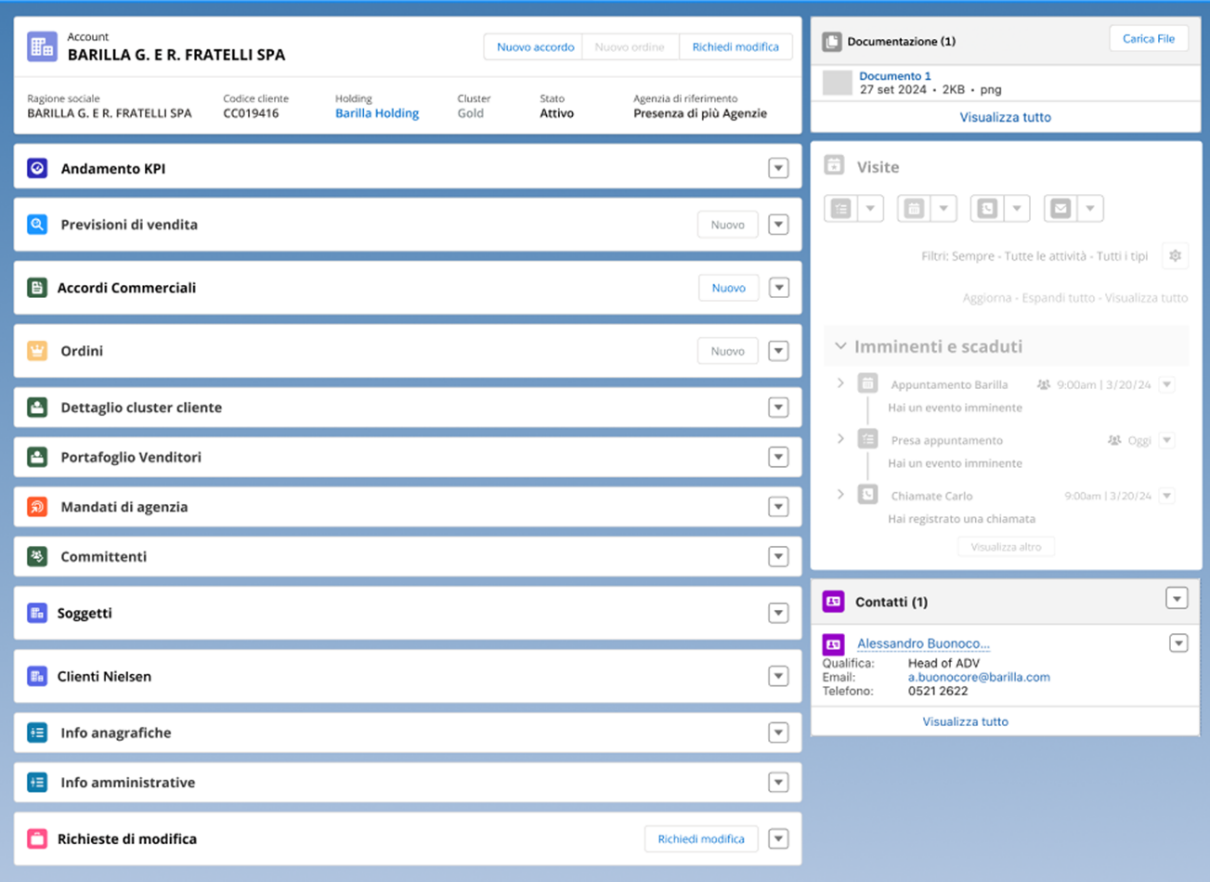 SLIDE GRAFICA PER LANCIO DEMO 
(ES. MOCKUP PC CON SCREEN AMIX)
Fasi successive
Il CRM e le sue funzionalità
SCHEDA CLIENTE
CLUSTERIZZAZIONE CLIENTI
08
01
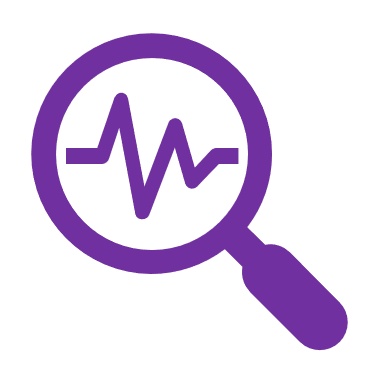 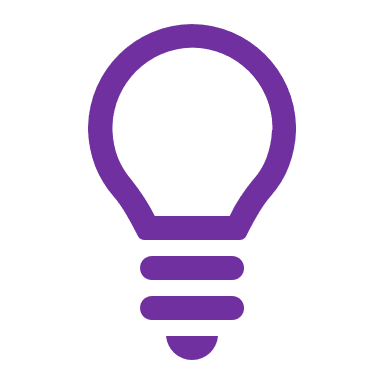 02
07
OBIETTIVI COMMERCIALI E DI VENDITA
ACCORDI COMMERCIALI
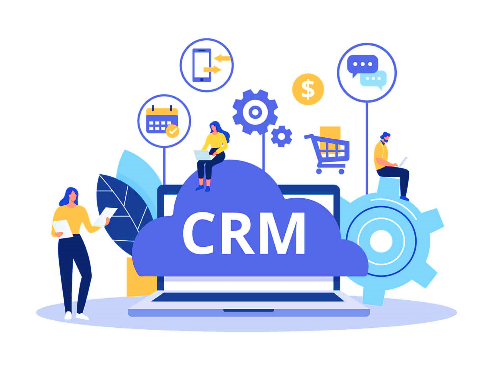 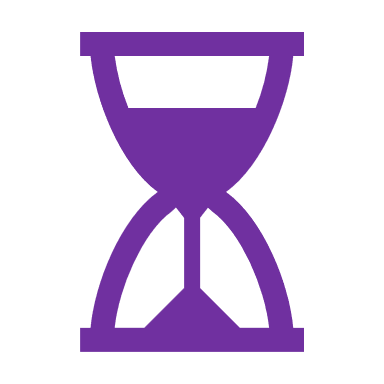 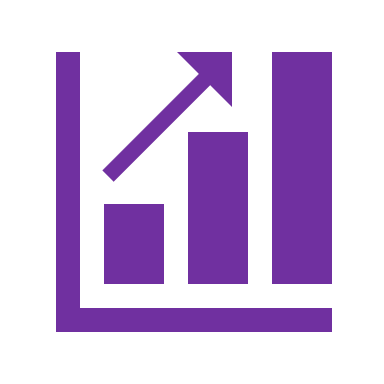 03
06
PREVISIONI DI VENDITA
GESTIONE CONTATTI
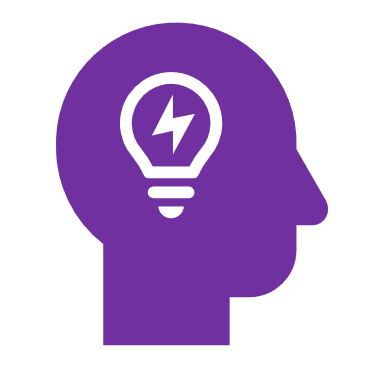 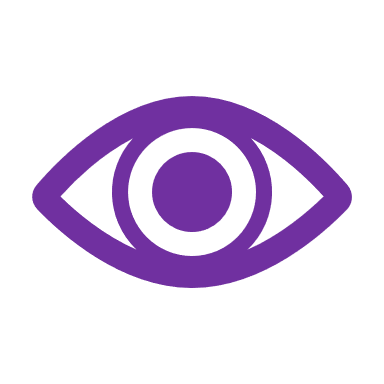 04
05
GESTIONE VISITE
WORKFLOW APPROVATIVO
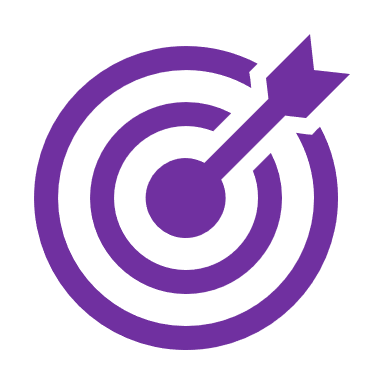 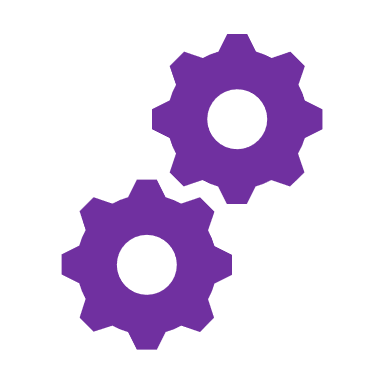 Funzionalità | Fase 2
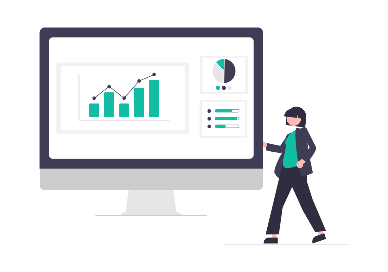 La funzionalità supporterà i Venditori nella Gestione delle Visite commerciali ai propri Clienti/ Agenzie, sia nella fase di preparazione dell’incontro sia nella fase di reportistica e follow up.
La funzionalità abiliterà la gestione del flusso di Approvazione degli Accordi con l’obiettivo di evitare l’accentramento dell’approvazione ad un unico livello della Struttura Commerciale.
La funzionalità supporterà i Venditori nella definizione e nell’inserimento del dato di Previsione di medio/ lungo periodo (anno declinato per trimestre).
La funzionalità consentirà la declinazione e il calcolo degli Obiettivi a livello di singolo Cliente/ Portafoglio e abiliterà il monitoraggio dello stato di avanzamento.
La funzionalità abiliterà la classificazione dei Clienti/ Agenzie in Cluster; la Clusterizzazione sarà utilizzata per supportare i processi di vendita.
OBIETTIVI COMMERCIALI E DI VENDITA
PREVISIONI DI VENDITA
WORKFLOW APPROVATIVO
CLUSTERIZZAZIONE CLIENTI
GESTIONE VISITE
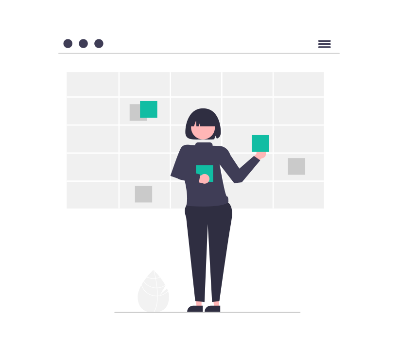 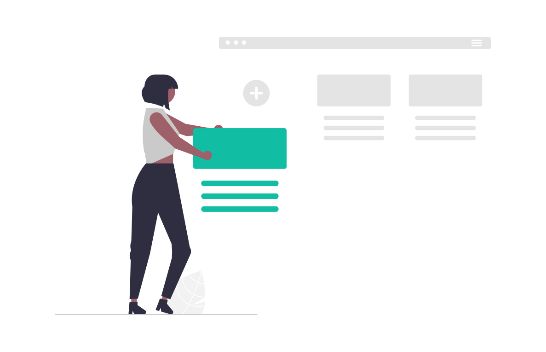 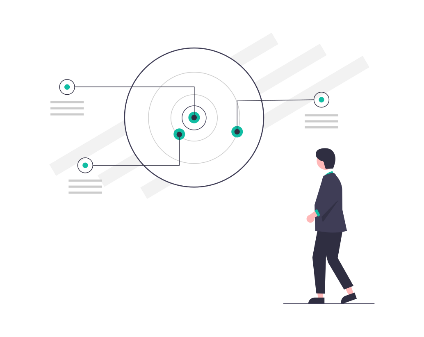 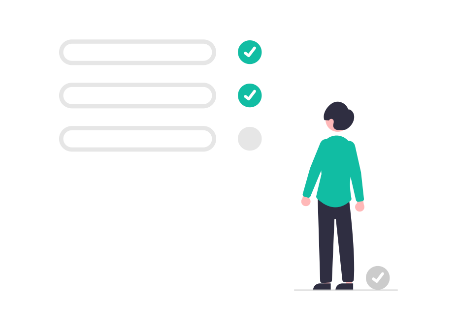